Patología Túbulo Intersticial 1
Dra. Paula Segura Hidalgo
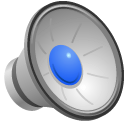 Sumario
Conceptos generales
Clasificación
Enfermedades Túbulo Intersticiales:
Pielonefritis
Aguda
Crónica 
Nefritis Intersticial
Necrosis Tubular Aguda
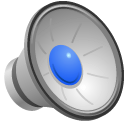 Conceptos Generales
Conjunto de patologías caracterizadas por anomalías histológicas y funcionales que afectan los túbulos y el intersticio en mayor medida que los glomérulos y los vasos renales.
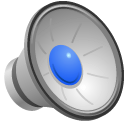 Conceptos Generales
La enfermedad tubulointersticial secundaria constituye una secuela de la lesión glomerular o vascular progresiva.
El daño varía de acuerdo al tiempo de evolución y la severidad de las alteraciones.
Tiene una clara correlación clínica.
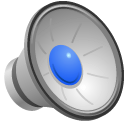 Conceptos Generales
Etiología variable:
Procesos obstructivos
Infecciones
Tóxicos
Isquemia
Enfermedades metabólicas
Radiación
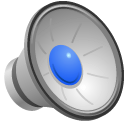 Clasificación OMS
(Fogo AB, Kashgarian M: Diagnostic Atlas of Renal Pathology. Elsevier, Philadelphia, 2005; p. 347)
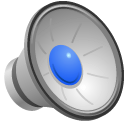 Pielonefritis Aguda
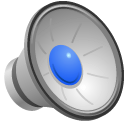 Definición
A la nefritis tubulointersticial (NTI) aguda se le denomina pielonefritis cuando hay compromiso del sistema colector y del parénquima por el proceso inflamatorio.
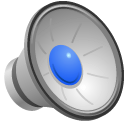 Etiopatogenia
Infección Ascendente
Diseminación Hematógena
Asociada a infección urinaria baja.
Bacilos Gram –
Escherichia coli 
Proteus
Klebsiella
Enterobacter, 
Pseudomonas
5% de casos 
Focos en tracto respiratorio, piel u otros sitios
Patógenos más frecuentes:
Stafilococus  aureus,
Pseudomonas
Salmonella. 
Hongos en inmunosuprimidos
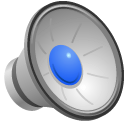 Morfología
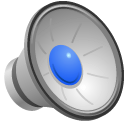 Infección Ascendente
Presencia de Polimorfonucleares Neutrófilos:
Acúmulos en los lúmenes tubulares
Invasión al epitelio
Extensión al intersticio
Destrucción tubular variable
Glomérulos y vasos relativamente conservados.
Alternancia con parénquima libre de inflamación.
Zonas de abscedación y necrosis.
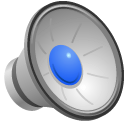 Diseminación Hematógena
Pequeños abscesos corticales sin compromiso medular significativo:
Suelen ser glomerulocéntricos
Poco compromiso tubular.
Infiltrado inflamatorio:
PMN
Linfocitos, Células Plasmáticas, Macrófagos, Eosinófilos.
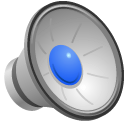 Pielonefritis Crónica
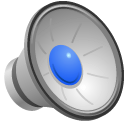 Definición
Es una entidad morfológica en la cual la inflamación intersticial y la fibrosis del parénquima se asocia a cicatrización y alteraciones macroscópicas del sistema pielocaliciario.
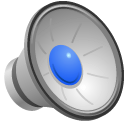 Morfología
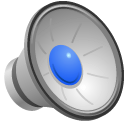 Morfología
Infiltrado inflamatorio:
Linfocitos 
Células plasmáticas
Atrofia Tubular:
Membrana basal engrosada
Epitelio bajo
Lúmenes dilatados por presencia de cilindros de aspecto coloideo (Tiroidización).
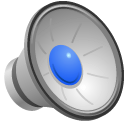 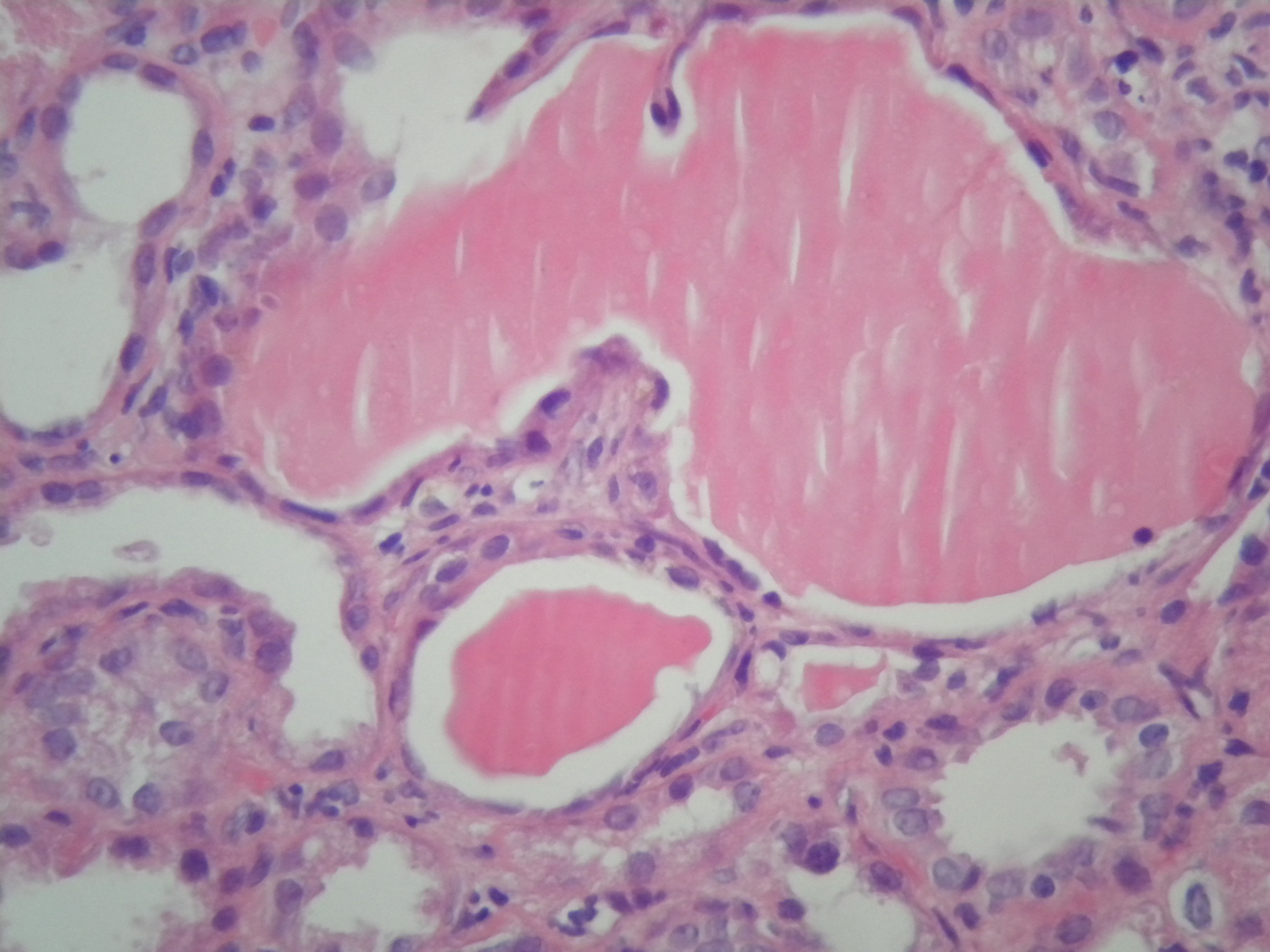 Cilindros Coloídeos
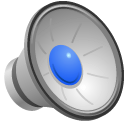 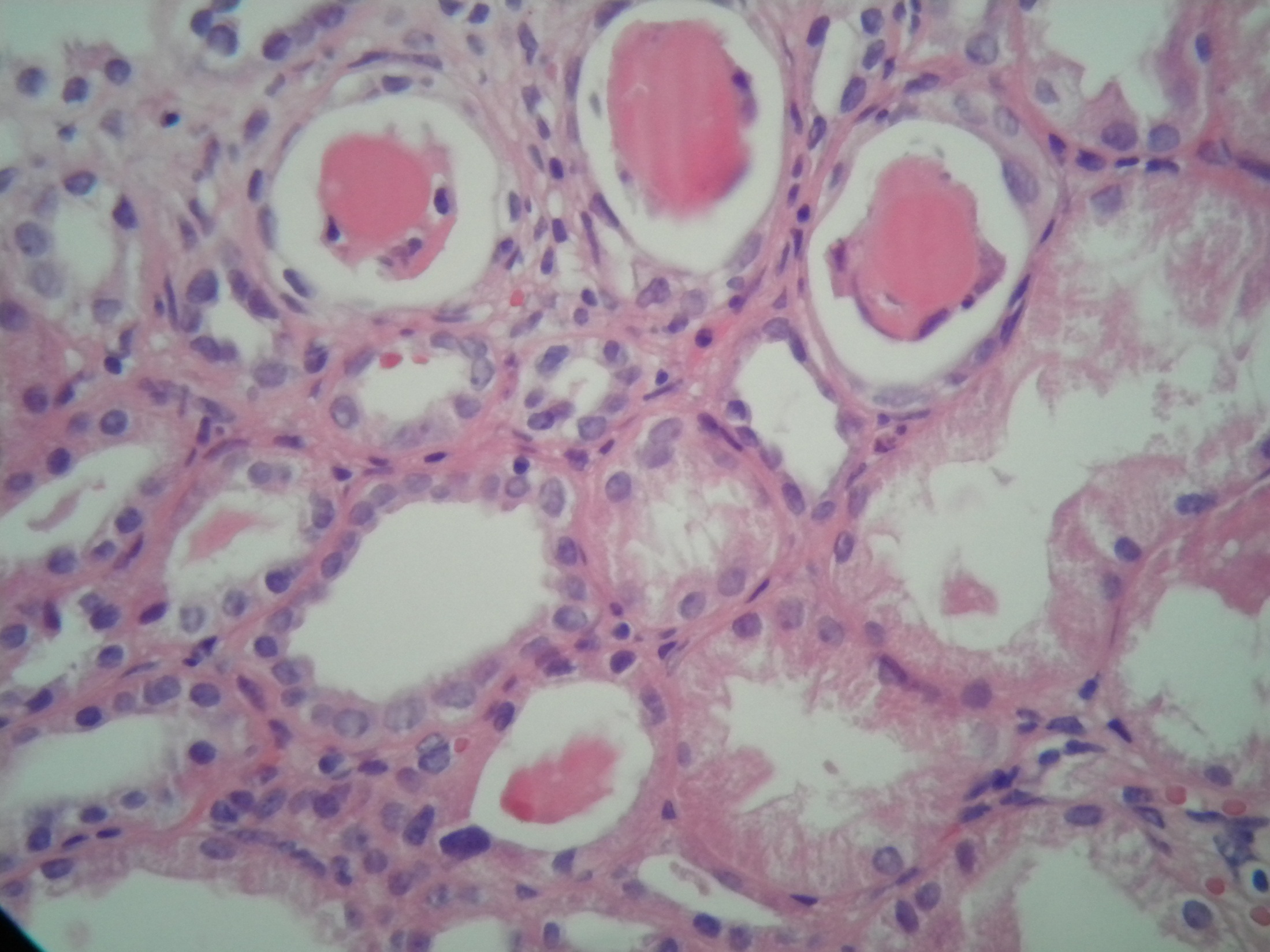 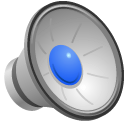 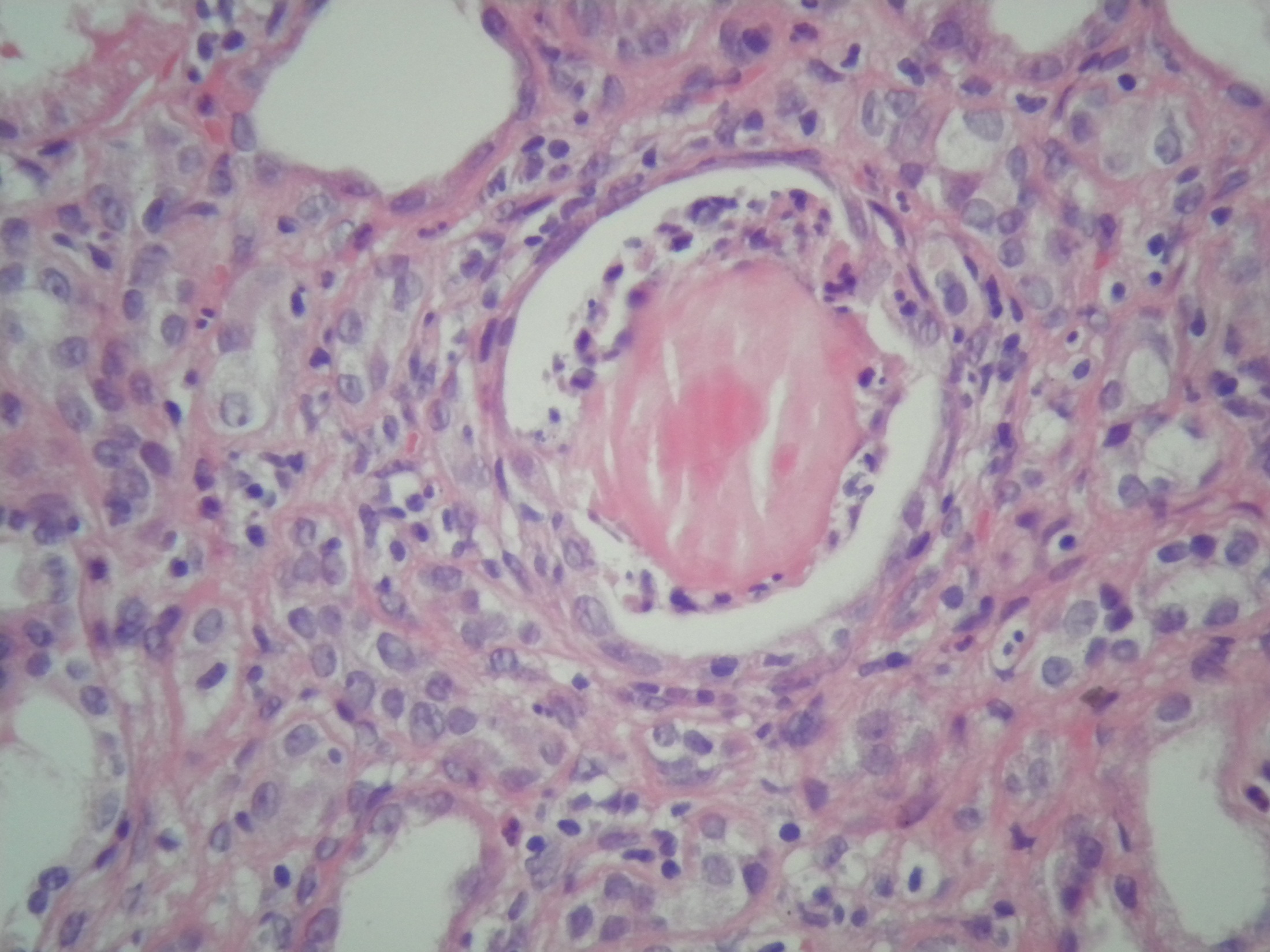 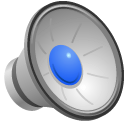 Nefritis intersticial
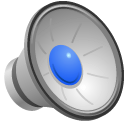 Definición
Corresponden a un grupo de enfermedades caracterizadas por inflamación intersticial asociada a grados variables de daño tubular.
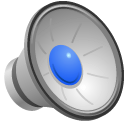 Etiopatogenia
Causas:
Asociada a medicamentos (71.1%), un tercio corresponde a antibióticos. 
15.6% Infecciosas 
7.8% Idiopáticas
4.7% TINU 
0.8% Sarcoidosis.
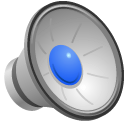 Clasificación
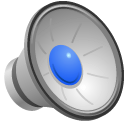 Morfología
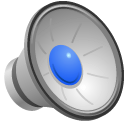 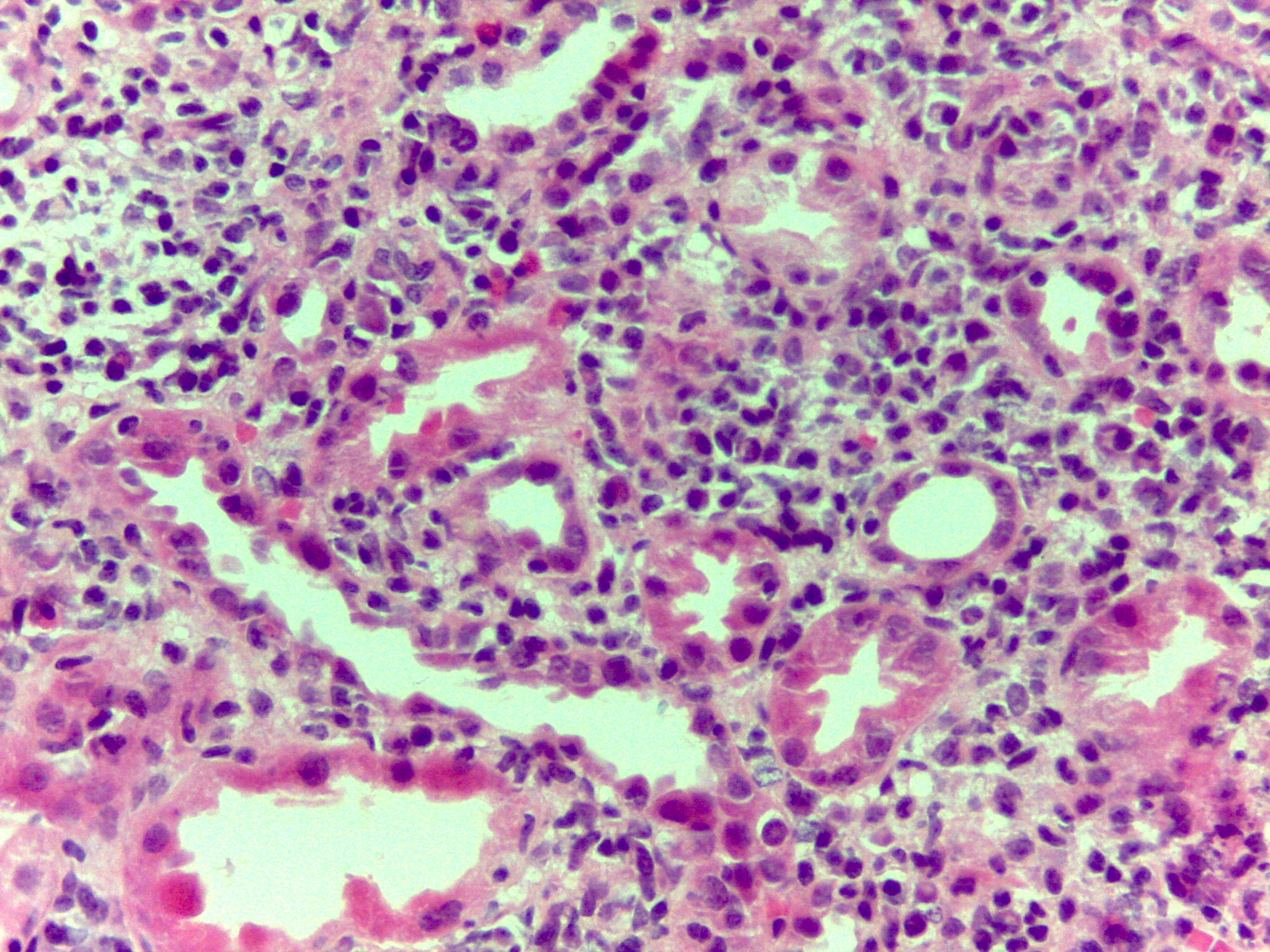 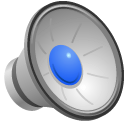 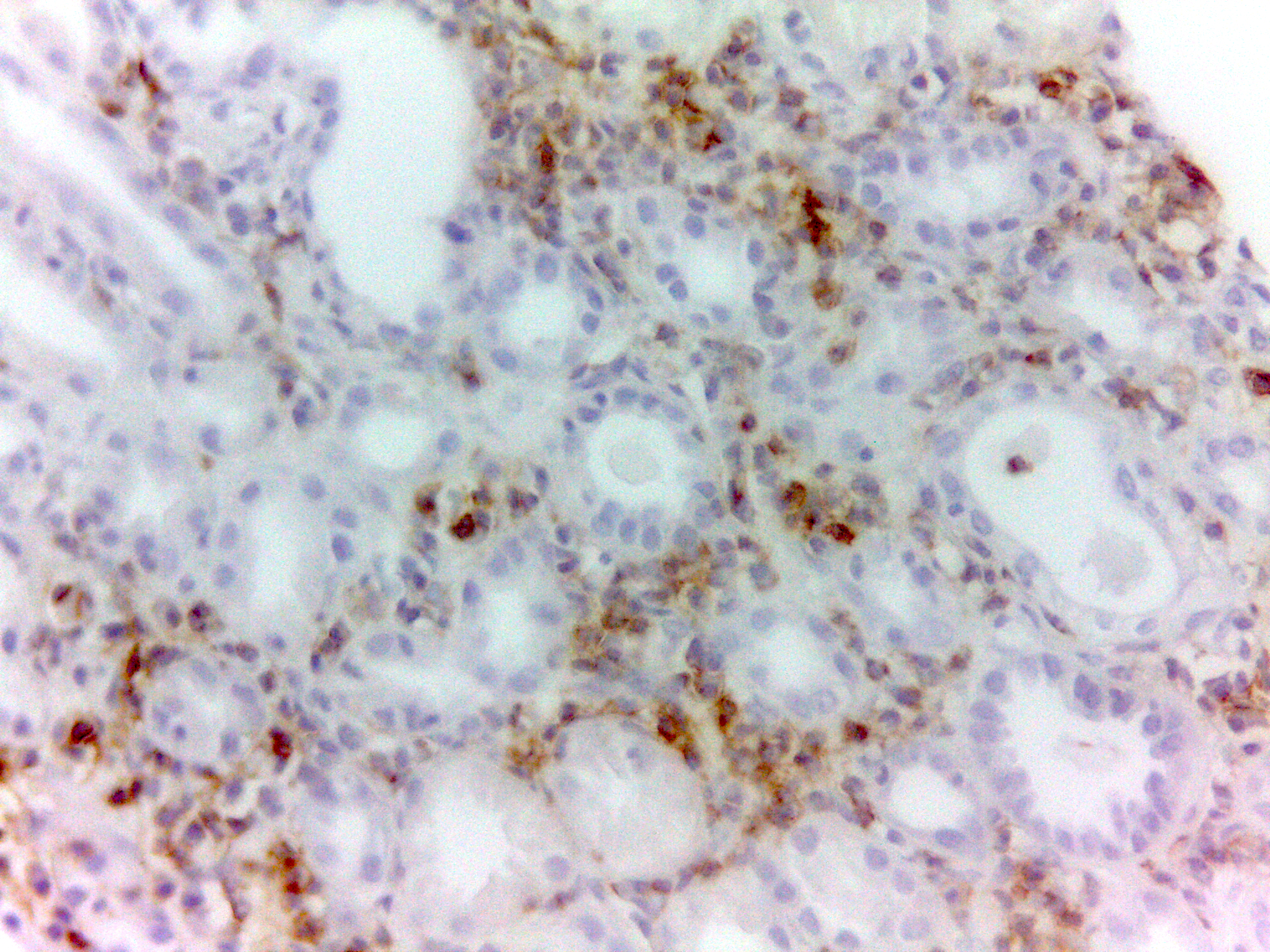 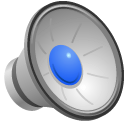 Morfología
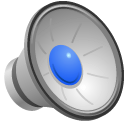 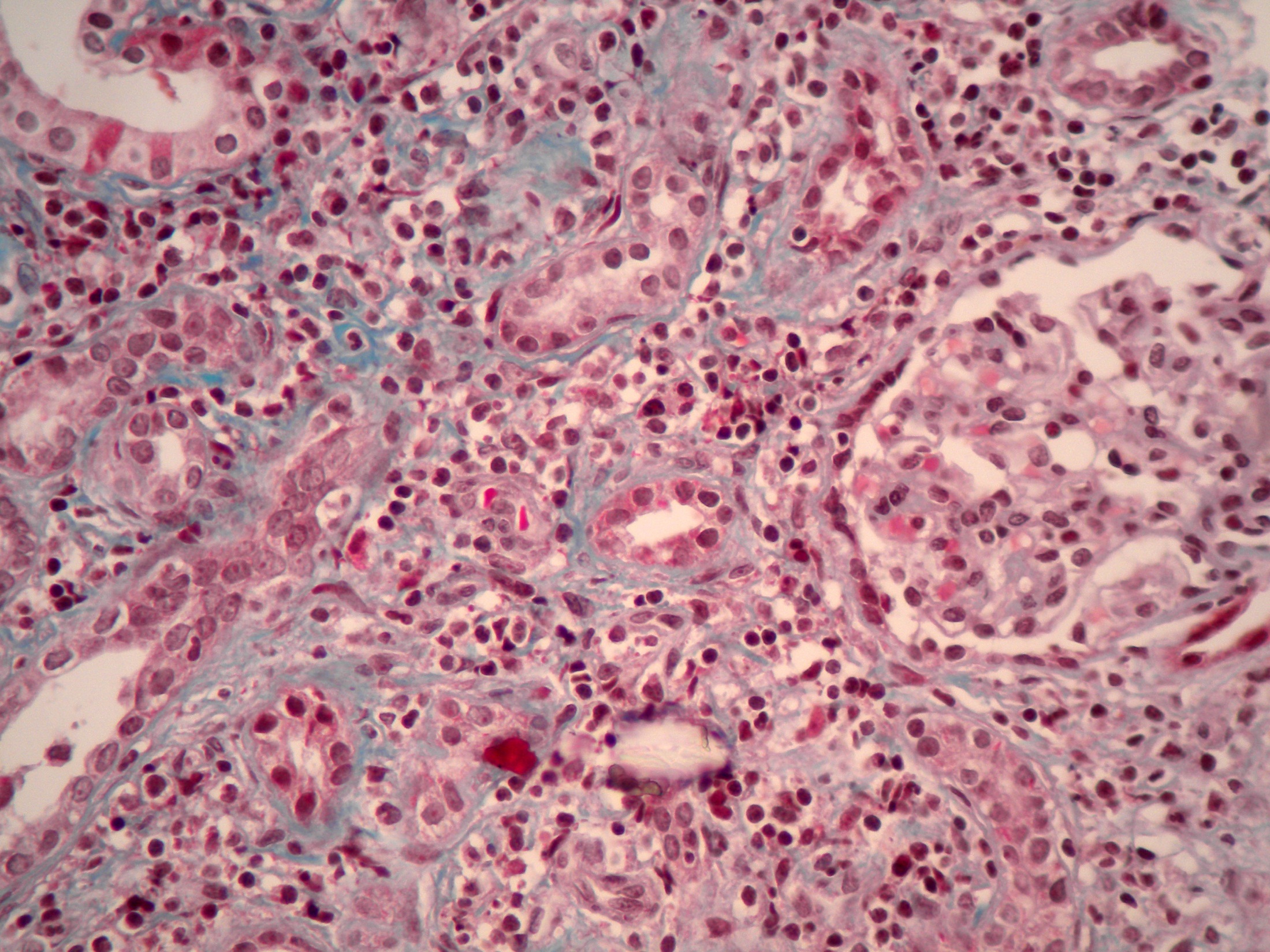 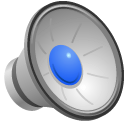 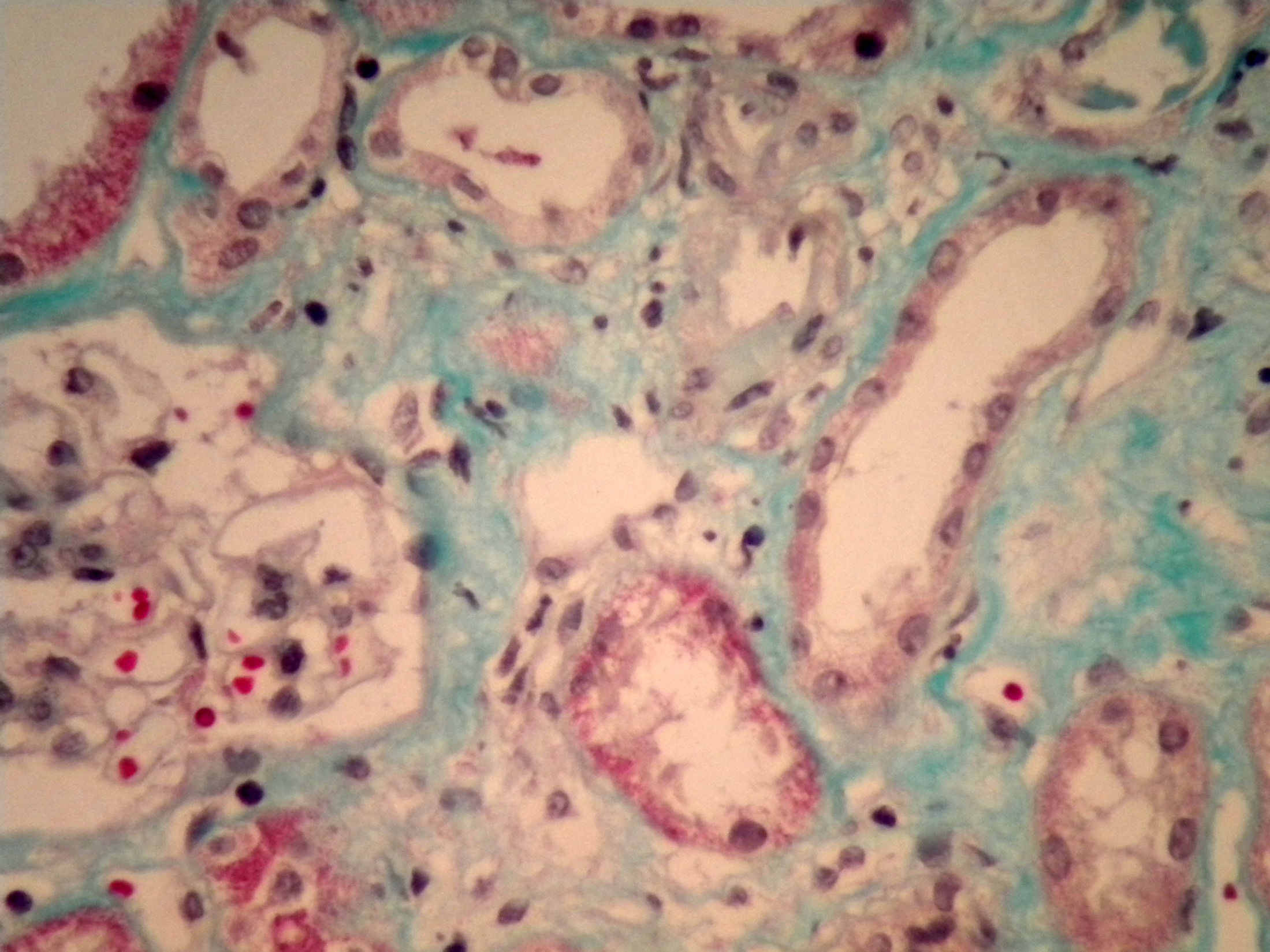 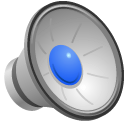 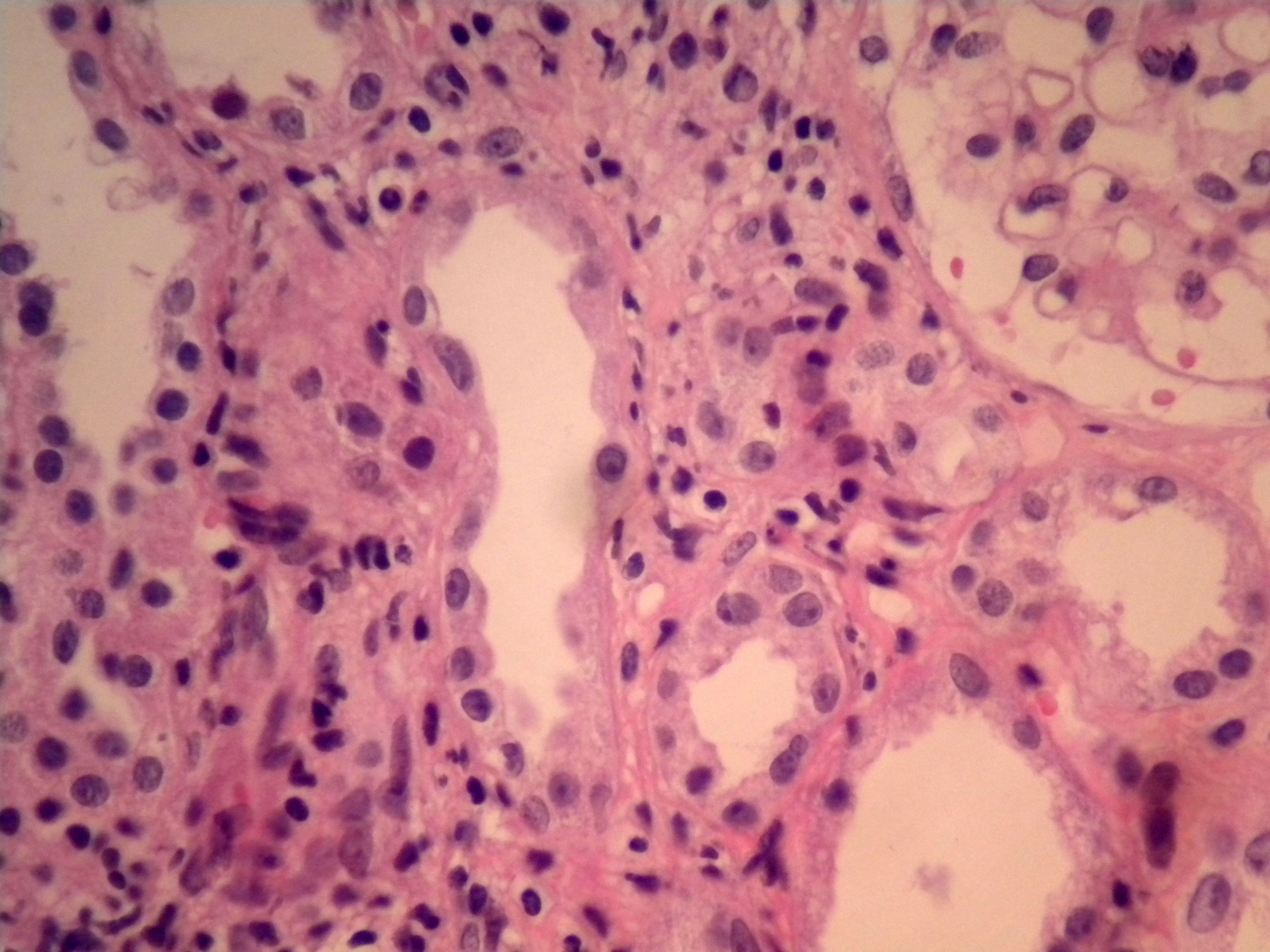 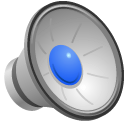 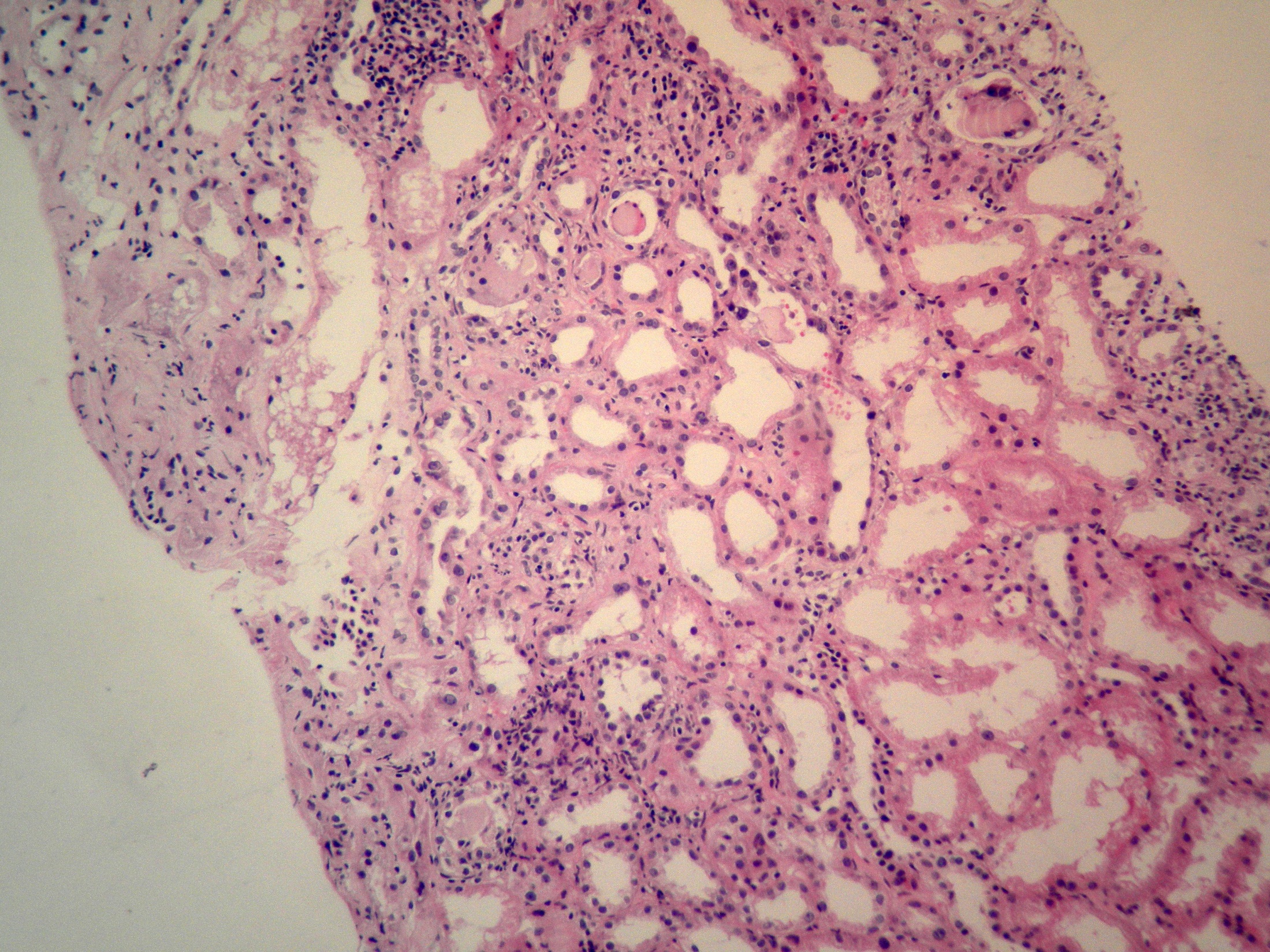 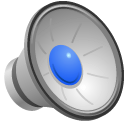